Графический портретный рисунок
Портрет
Это изображение конкретного человека, с показом его индивидуальных особенностей и внутренним миром
Орест Кипринский
Автопортрет
Портрет, на котором художник изображает самого себя
Иван Крамской
Групповой портрет
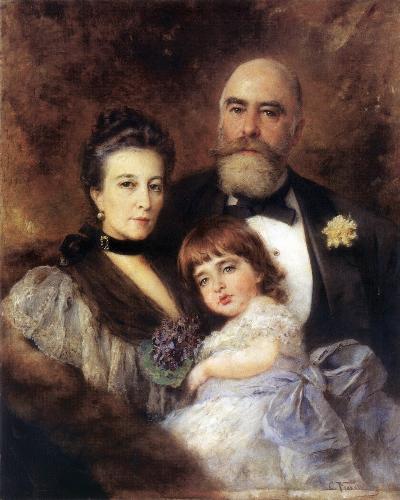 Портрет, на котором изображено не менее трех человек
К. Маковский «Портрет семьи М.С. Волкова»
Камерный портрет
Портрет небольших размеров,   лицо портретируемого 
   приближено к зрителю, в нем  ясно раскрывается внутренний мир портретируемого
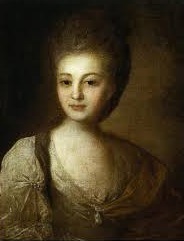 Александра Струйская
Парный портрет
Портрет, где изображено два человека
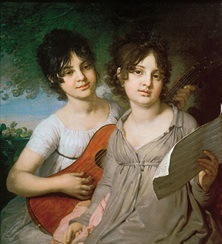 Сестра Гагарины
Парадный портрет
Портрет  носит приподнятый, торжественный  характер. Выполняется в полный рост и показывает высокое общественное положение человека
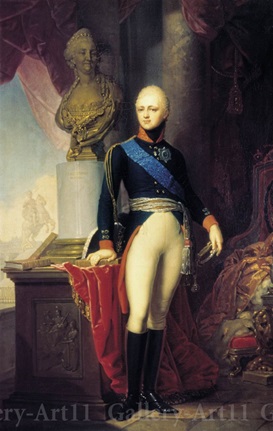 Найди отличие
Графический портрет
Живописный портрет
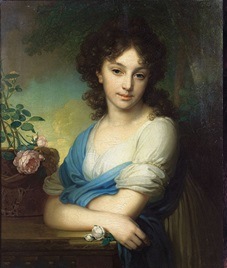 А. Матисс «Портрет девушки»
В. Боровиковский «Е. Нарышкина»
Анри Матисс
«Я всегда считал рисунок не упражнением для обретения особых навыков, а в первую очередь – средством выражения чувств и передачи своего душевного состояния»
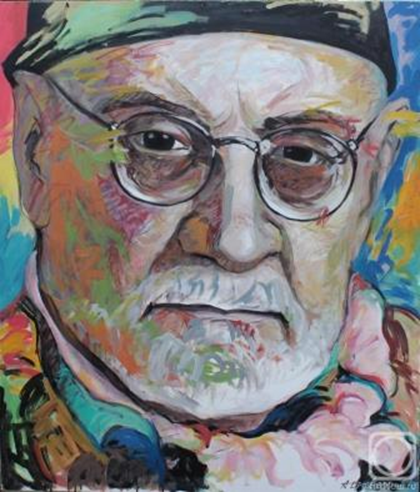 Найди ошибки
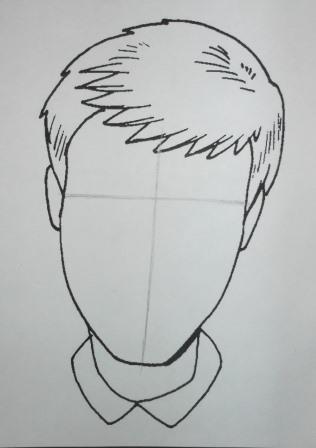 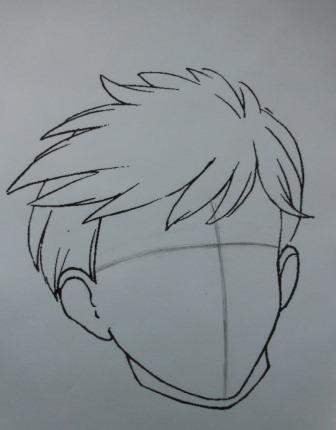 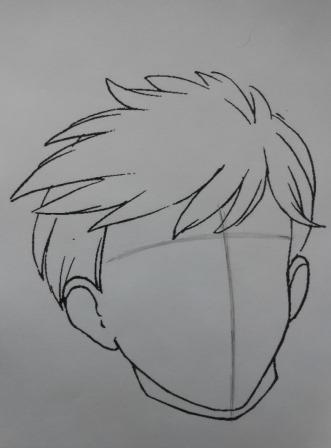 1
2
Неверно
Верно
Линия глаз завышена
1
Верно
2
Неверно
Найди ошибки
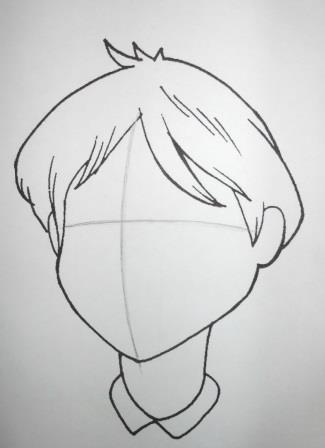 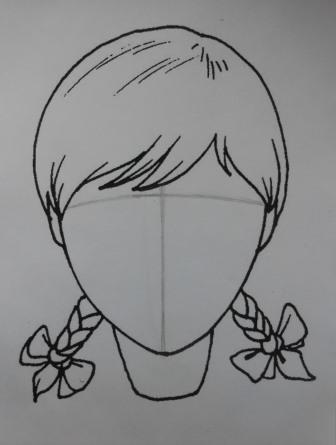 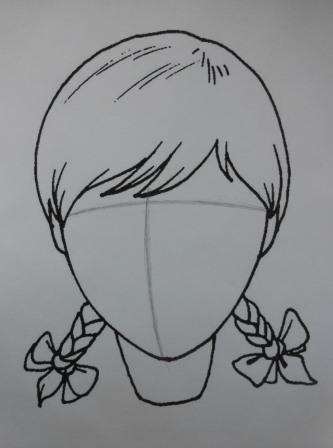 1
2
Неверно
Верно
* Ось симметрии  лица не на месте, сдвинулась правее
2
1
Верно
Неверно
*Ось симметрии сдвинута левее
Задание лист разделить на 4 части или на одном листе 2 с двух сторон
Нарисовать графический портретный рисунок, применяя:
 ось симметрии, 
линию глаз, 
нарисовать черты лица (глаза, брови, нос, губы)
Передать настроение, использовать штриховку и постараться передать объем
1. анфас 2. профиль.   3-4. передать настроение
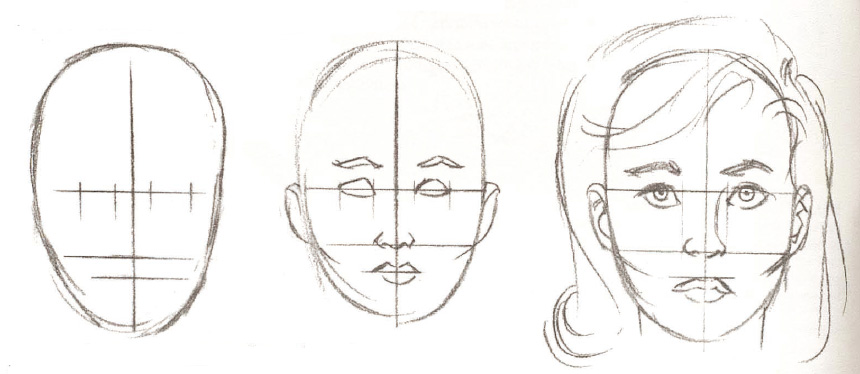 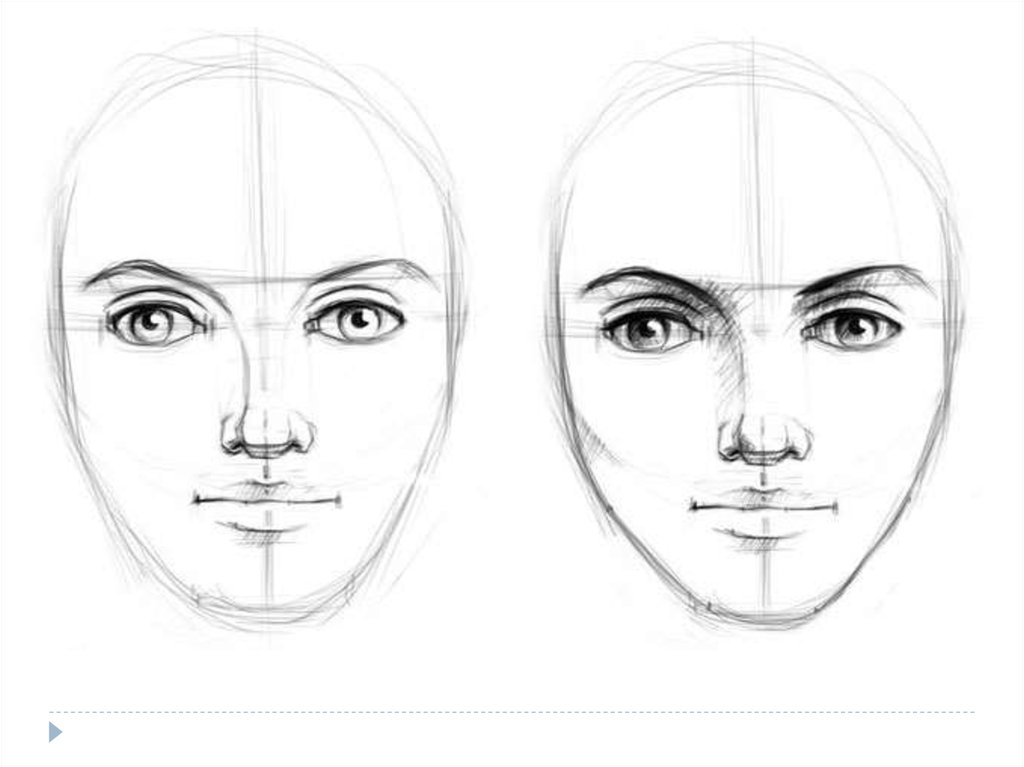 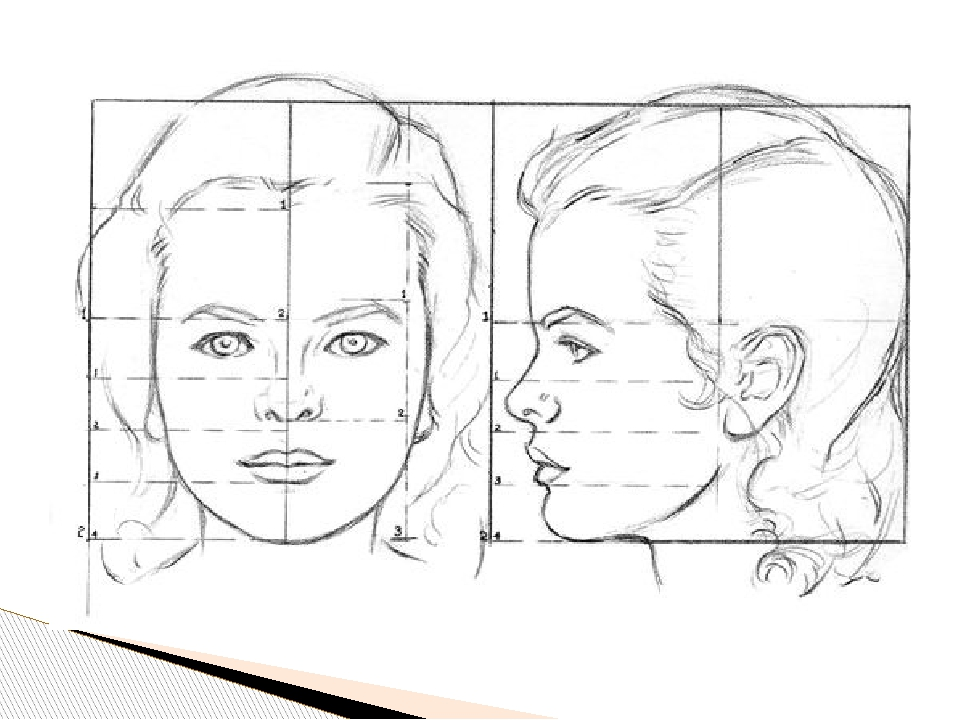 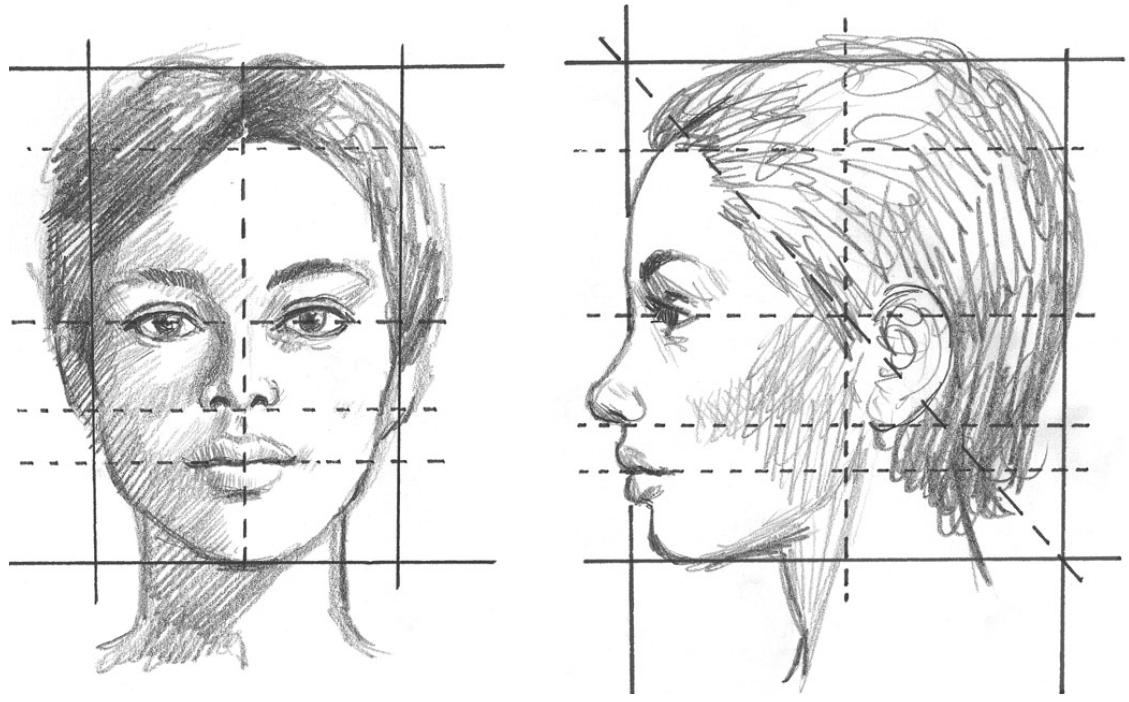 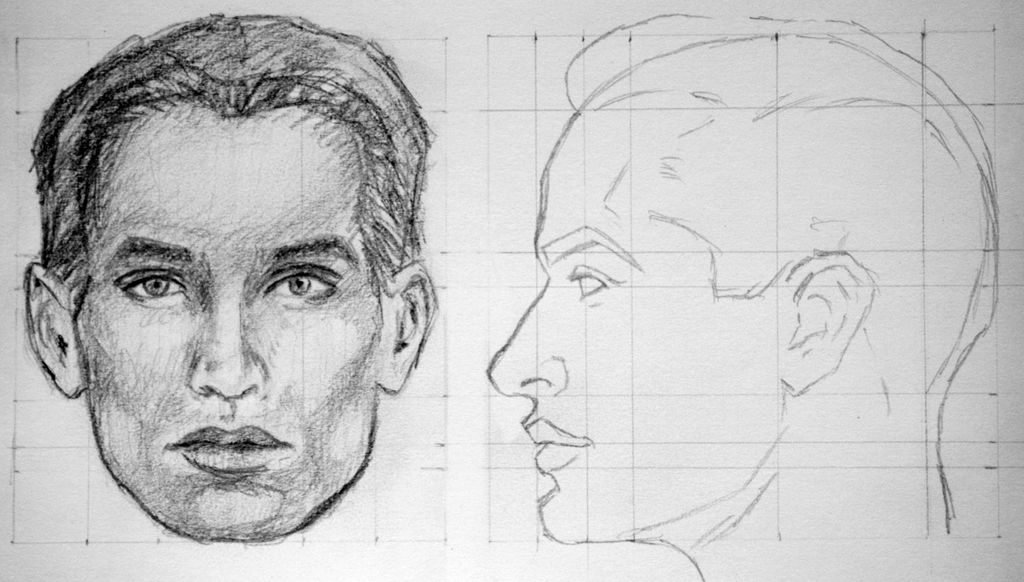 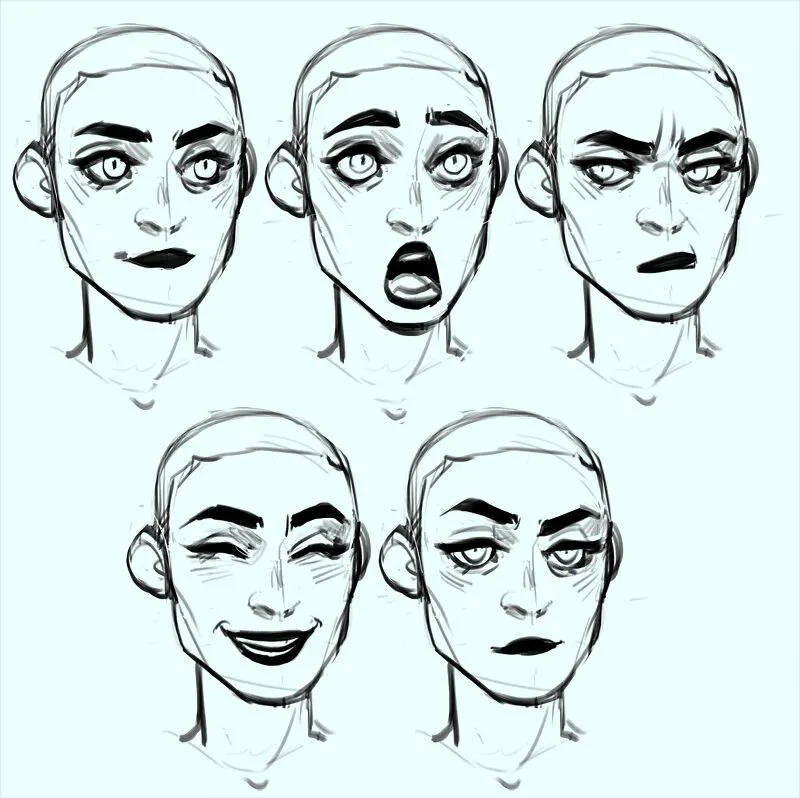 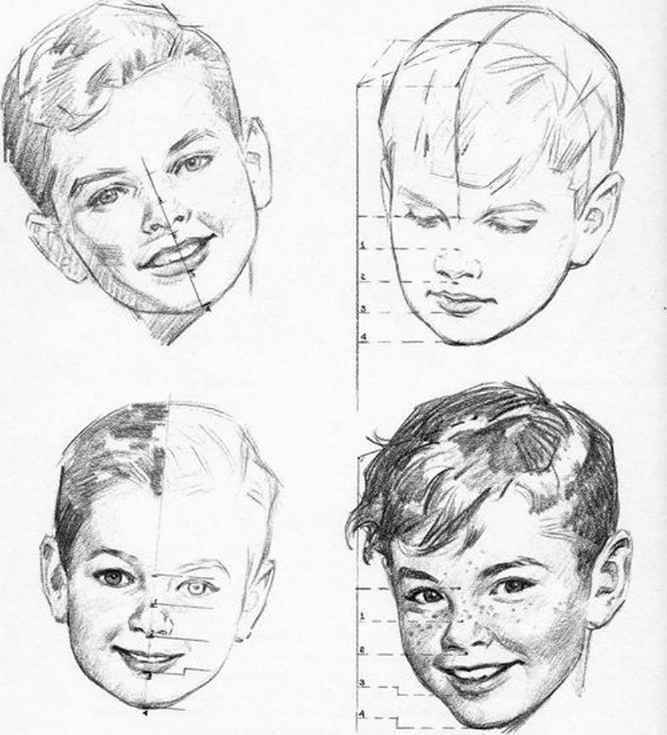 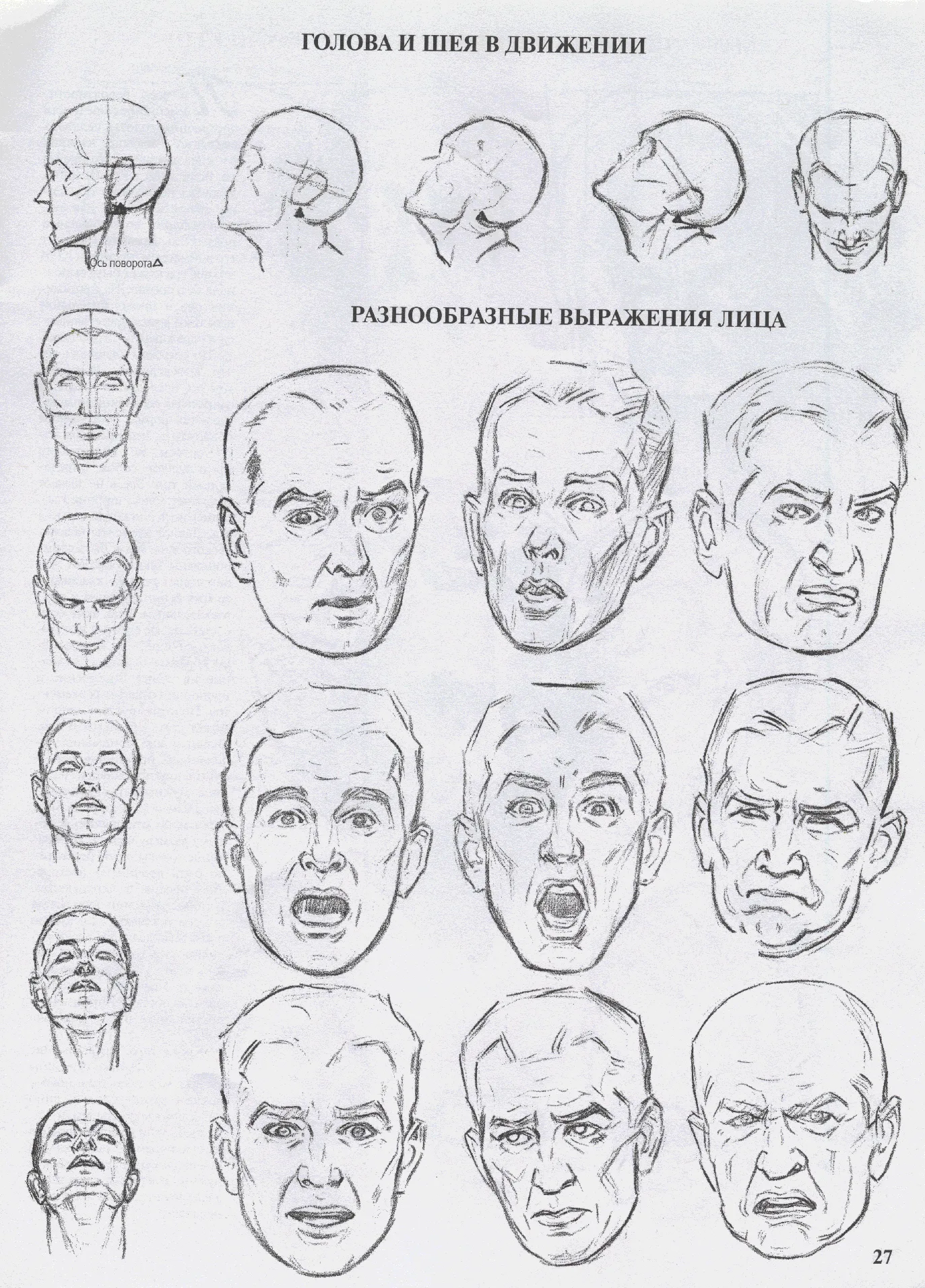 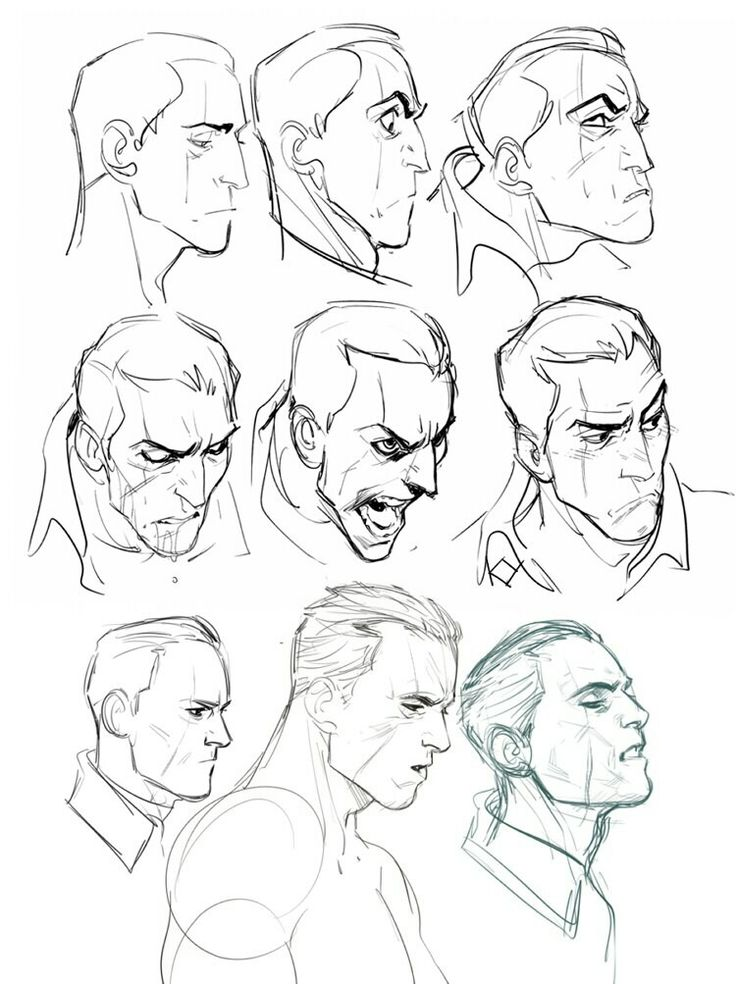 Задание отправить на почту efana.73@mail.ruподписать  на листе с рисунками чья работа и в письме